DEUST  1  cours de Philippe Baudet sld Mr Camporelli
ECU 2.1.4 : fédérations, associations et clubs sportifs
Modalités d’organisation :

8 h CM + 16 h TD réparties sur 11 créneaux.

 Modalités d’évaluation : 100% CC

DOSSIER à rendre INDIVIDUELLEMENT et à présenter COLLECTIVEMENT lors du dernier créneau sous la forme d’un POSTER.
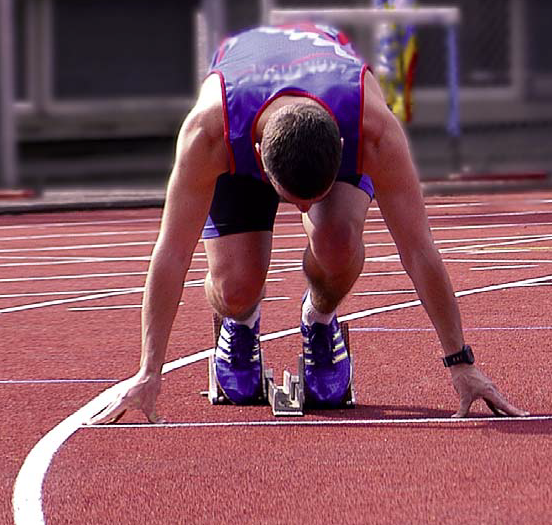 « Vous avez décidé de vous investir dans un projet associatif (sportif, socio-sportif, éducatif, etc.) et vous envisagez de créer votre club. De l’idée au projet (faisable et concret), montrez comment vous vous y prenez ».
SCHEMA DE L’ORGANISATION DU SPORT EN FRANCE
POUVOIRS PUBLICS
MOUVEMENT SPORTIF
Collectivités Territoriales
Etat
Plan olympique
Plan fédéral
CIO
Fédérations internationales
Fédé 
internationale 
non olympique
Fédé internationales autres
Fédé non olympiques
Ministère des Sports
CNOSF
Direction des sports

. Sous-direction de la vie fédérale et du SHN
. Action territoriale
. Emploi-formation
Fédé olympiques
DTN
Fédé multisports et affinitaire
Fédé scolaires et universitaires
Conseil Régional
DRJ SCS
CR  OS
C R
Conseil  Général
DD CS
CD  OS
C D
. Collectivités locales
. EPCI
AS, clubs sportifs
Clubs professionnels
OMS
[Speaker Notes: La COOPERATION INTERCOMMUNALE peut prendre plusieurs formes d’EPCI  (Etablissement Publics Intercommunaux) :

 syndicats de communes
 syndicats mixtes
 communautés urbaines
 communautés de communes
 communauté d’agglomération
 syndicats d’agglomérations nouvelles

On les distingue par :

 leur degré d’intégration
 leur régime fiscal, avec ou sans fiscalité propre.]
SCHEMA DE L’ORGANISATION DU SPORT EN FRANCE
POUVOIRS PUBLICS
MOUVEMENT SPORTIF
Collectivités Territoriales
Etat
Plan olympique
Plan fédéral
CIO
Fédérations internationales
Fédé 
internationale 
non olympique
Fédé internationales autres
Fédé non olympiques
Ministère des Sports
CNOSF
Direction des sports

. Sous-direction de la vie fédérale et du SHN
. Action territoriale
. Emploi-formation
Fédé olympiques
DTN
Fédé multisports et affinitaire
Fédé scolaires et universitaires
Conseil Régional
DRJ SCS
CR  OS
C R
Conseil  Général
DD CS
CD  OS
C D
. Collectivités locales
. EPCI
AS, clubs sportifs
Clubs professionnels
OMS
[Speaker Notes: La COOPERATION INTERCOMMUNALE peut prendre plusieurs formes d’EPCI  (Etablissement Publics Intercommunaux) :

 syndicats de communes
 syndicats mixtes
 communautés urbaines
 communautés de communes
 communauté d’agglomération
 syndicats d’agglomérations nouvelles

On les distingue par :

 leur degré d’intégration
 leur régime fiscal, avec ou sans fiscalité propre.]
PLAN DE L’INTERVENTION
DE…
Loi du 21 mars 1884 reconnait 
la LIBERTÉ SYNDICALE
A…
Loi du 1er juillet 1901  affirme
la LIBERTE D’ASSOCIATION
La liberté d’association est aujourd’hui une LIBERTÉ PUBLIQUE, garantie au titre des « principes fondamentaux reconnus par les lois de la République» .
= valeur constitutionnelle (1958)


 Convention européenne des droits de l’homme

  Pacte international relatif aux droits civils et politiques
[Speaker Notes: La liberté d’association est une conquête historique récente. En effet, la Révolution française, notamment avec les lois Le Chapelier des 14 et 17 juin 1791 interdit aux individus de se grouper pour la défense de leurs « prétendus intérêts communs », au nom de la liberté individuelle et par crainte que ces groupements ne portent atteinte à l’intérêt général.
Puis les articles 291 à 294 du Code criminel de 1810 instaurèrent le « délit d’association », prévoyant qu’aucune association de plus de vingt membres ne pouvait se former sans l’autorisation des pouvoirs publics accordée discrétionnairement. La Constitution de 1848 reconnut la liberté d’association mais les tribunaux répressifs nièrent toute portée pratique à ce texte. A la suite de la loi du 21 mars 1884 reconnaissant la liberté syndicale, la loi du 1er juillet 1901 abrogea les dispositions 291 et suivants du Code pénal et affirma la liberté d’association. Postérieurement à la loi de 1901, la liberté d’association ne fut pas remise en cause par le législateur, sauf sous le régime de Vichy qui, sans poser d’interdiction générale, édicta des dispositions particulières interdisant des associations en fonction de la qualité de leurs membres (juifs, communistes, anciens combattants) ou de leur objet (association professionnelle).
La liberté d’association est aujourd’hui une liberté publique, garantie au titre des « principes fondamentaux reconnus par les lois de la République» tels que les vise le préambule de la Constitution de 1958. De ce fait, la liberté d’association a une valeur constitutionnelle (Cons. Constit., 16 juill. 1971, déc. N°71-44, J. O. 28 juill.). Elle est également garantie par divers textes internationaux, notamment la Convention européenne des droits de l’homme et le Pacte international relatif aux droits civils et politiques.
Le législateur ordinaire, et a fortiori le pouvoir réglementaire ne peuvent limiter l’exercice de cette liberté fondamentale, notamment en instituant un contrôle préalable.
Par ailleurs, il est intéressant de signaler le cas particulier des départements d’Alsace-Moselle, lesquels ne sont pas régis par la loi de 1901 (en raison de leur annexion par l’Allemagne à l’époque du vote de cette loi) mais qui relèvent du droit local. L’article 21 du Code civil local prévoit, en effet, un régime d’autorisation préalable des associations par une inscription au registre des associations du tribunal d’instance compétent. Celui-ci vérifie la légalité des statuts et du but poursuivi par l’association. Bien qu’un tel régime apparaisse contraire à la décision du Conseil Constitutionnel, le Conseil d’État a estimé que le droit local assurait effectivement la liberté d’association et de façon originale par rapport au reste du territoire mais cependant en conformité avec la Constitution. (CE, 25 juin 1980, Ministre de l’Intérieur c/Église évangéliste baptiste, AJDA 1981-206).]
QUELLE PLACE POUR LES ASSOCIATIONS DANS NOTRE SOCIETE ?
COMMENT EST ORGANISEE LA REPRESENTATION ASSOCIATIVE ?
ENVIRON 60 % DES ASSOCIATIONS EN ACTIVITÉ SONT FÉDÉRÉES.


 POURQUOI CE CHOIX ?

Partage du même OBJET  (*) et des mêmes VALEURS (*).
[qu’est-ce qu’on entend par valeurs ?]

 AVANTAGES

- Mieux s’organiser
- Mieux se développer
- Créer de la solidarité
- Mieux être informé
- Promouvoir leur projet associatif auprès des pouvoirs publics
- Mieux se coordonner = le MOUVEMENT SPORTIF
L’objet d’une association, son but, est la RAISON pour laquelle elle est constituée.

 Il s’agit d’une clause obligatoire des statuts.


L’objet ne peut être contraire aux bonnes mœurs, illicite, porter atteinte à l’intégrité du territoire national ou à la forme républicaine du gouvernement .
(art. 3 de la loi du 01/07/1901)


L’OBJET D’UNE ASSOCIATION DELIMITE SA CAPACITE JURIDIQUE.

Aussi, celle – ci ne peut valablement agir que dans la limite de son objet social = elle ne peut réaliser que les actes nécessaires à la réalisation de son objet.
LA NOTION DE VALEURS
[Speaker Notes: Par valeurs "humaines", nous voulons dire les valeurs qui nous permettent de vivre et montrer notre humanité, c'est à dire nos sentiments de respect, de considération, d'appréciation et d'empathie pour d'autres humains. 

Les valeurs dites "éthiques" sont celles qui nous édictent une conduite qui respecte autrui, c'est à dire les autres humains, et qui ne leur portent pas tort. Le respect du règne animal et végétal peut aussi en faire partie. 

Les valeurs "morales" sont les lois, les injonctions extérieures - et les règles, soit que notre religion nous prescrit, soit que nous nous donnons personnellement - qui édictent ces conduites de respect de l'autre, de son intégrité physique et mentale, et de sa vie. Elles évoquent la même chose que les valeurs dites éthiques, mais aujourd'hui, les discours "moralisants" sont mal perçus. Les valeurs éthiques et encore plus les valeurs humaines sont perçues beaucoup plus positivement, peut-être parce que on se sent soi-même concerné. On désire très fortement que les autres soient "humains" avec nous. 
Les valeurs morales, sans ressenti pour celui en face de nous, sont difficiles à appliquer. Nos valeurs humaines nous aident à les appliquer. En effet, il est beaucoup plus difficile de faire du tort à une personne ou un groupe si on ressent leur humanité à partir de notre propre humanité. 

Ces valeurs humaines et morales sont des valeurs universelles, à la fois ressenties dans notre for intérieur (notre conscience), et exprimées dans des lois, des constitutions, ainsi que de nombreux textes internationaux (Déclarations, Conventions, etc..) affirmant les Droits Humains. La reconnaissance de ces valeurs universelles par beaucoup de pays du monde est le premier pas vers leur application, appelant à leur respect par tous et par toutes. Ces textes visent avant tout à garantir l’intégrité (aussi bien physique que psychologique) de chaque humain, précisément parce qu’il est humain : chacun détient le droit de ne pas être abusé, sous quelque forme que ce soit. Mais le but ultime est de promouvoir une pratique positive et concrète (des attitudes, des comportements et des actes) consacrant ces valeurs humaines universelles comme la base des relations entre êtres humains, dans un esprit de réciprocité et de respect mutuel de celles-ci. 

Liste des 56 valeurs retenues par Schwartz et Lilach (1995)  regroupés selon 10 grandes catégories de justification des agirs* (*Tiré du Petit manuel d’éthique appliquée à la gestion publique, de Yves Boisvert, Magalie Jutras, Georges A. Legault, Allison Marchildon avec la collaboration de Louis Côté, édition Liber, Montréal 2003).
 
Valeur (domaine) / Définitions générales  / Valeurs associées

Pouvoir 
 
-3 Différenciation dans leur statut social.
-4 Prestige.
-5 Influence, contrôle ou domination des gens et des ressources.
 
-6 Pouvoir social
-7 Autorité
-8 Richesse
-9 Préservation d’une image publique
-10 Reconnaissance sociale

Accomplissement 
 
-3 Le succès personnel par la démonstration d’un développement et d’une utilisation des compétences selon les standards sociaux.
-4 Base pour la reconnaissance sociale et l’admiration.

-11 Réussite
-12 Ambition
-13 Capacité
-14 Influence
 
Hédonisme
 
-3 Plaisir et gratification sensuelle qui peuvent résulter de la satisfaction de différents besoins physiques d’un individu.

-15 Plaisir
-16 Appréciation de la vie
-17 Vie confortable
-18 Bonheur

Stimulation
 
-4 Vie remplie d’excitation, de nouveauté et de défis.

-1 Volonté
-2 Bravoure
-3 Vie faite de moments variés
-4 Vie excitante

Maîtrise de sa destinée
 
-5 Indépendance de pensée et d’action, création, exploration.
-6 Découle du besoin ou du désir qu’ont les individus d’explorer et de comprendre la réalité en sentant qu’ils ont le contrôle des événements qui s’y produisent.

-19 Créativité
-20 Liberté
-21 Indépendance
-22 Curiosité
-23 Choix de ses propres buts
-24 Respect de soi

Universalisme 

-7 Compréhension, appréciation, tolérance et protection de tous les êtres humains et de la nature.

-25 Ouverture d’esprit
-26 Sagesse
-27 Justice sociale
-28 Égalité
-29 Paix dans le monde
-30 Monde de beauté
-31 Unité avec la nature
-32 Protection de l’environnement

Bienveillance 

-8 Préservation et amélioration du bien-être des gens avec qui un individu est fréquemment en contact.

-33 Altruisme
-34 Honnêteté
-35 Loyauté
-36 Responsabilité
- 37 Véritables amitiés
-38 Amour mature

Tradition

-9 Respect, dévouement et acceptation des coutumes et idées que la culture traditionnelle ou la religion propose pour la « formation du soi ».

- Humilité
- Dévotion
- Respect de la tradition
- Modération
- Acceptation de notre vie telle qu’elle est

Conformité
 
-10 Réduction des actions, des inclinations et des envies susceptibles de fâcher, de blesser ou de violer les attentes et les normes sociales.
-11 Les interactions sociales et la vie de groupe nécessitent que l’individu restreigne ses comportements et habitudes qui pourraient nuire aux intérêts d’autrui.
-12 Les « demandes » faites à l’individu découlent d’un système moral que chaque société se « donne ».

- Politesse
- Obédience
-5 Discipline personnelle
-6 Honneur des parents et des personnes âgées
 
Sécurité 
 
- Répond d’abord du besoin physique de survivre, d’éviter les menaces et de protéger son intégrité.
- Se caractérise par un désir de sécurité, d’harmonie et de stabilité pour chaque individu, la société et les relations interpersonnelles.
 
-7 Sécurité familiale
-8 Sécurité nationale
-9 Ordre sociale
-10 Propreté
-11 Réciprocité de faveurs
-12 Santé
-13 Sentiment d’appartenance]
QUE SIGNIFIE L’« UTILITE SOCIALE » D’UNE ASSOCIATION ?
SERVICES
ASSO produit                                                    pour leurs MEMBRES / PUBLICS
                                     BIENS
Contrepartie : rendre des comptes sur le plan  
         - financier
                         des projets financés     évaluation ( concurrence faussée !)           
         - l’utilité sociale
1
Permet un appui sous forme de : 
 subventions,
 exonérations d’impôts / cotisations,
- emplois aidés,
- etc.
3
Retombées effectives de cette production sur la société
=    Existence de 
l’UTILITE SOCIALE
2
« Est d’utilité sociale l’activité qui tend à satisfaire un besoin qui n’est pas pris en compte par le marché ou qui l’est de façon peu satisfaisante. » 
Direction Générale des Impôts
EN QUOI UNE ASSOCIATION EST – ELLE RECONNUE D’ « INTERET GENERAL » ?
Valeurs républicaines < INTERET GENERAL > valeurs résultantes de l’évolution de notre société
renvoie à
Un projet politique d’action pour une 
« société ouverte à tous et toutes ».
Une association qui exprime des capacités d’initiative pour la transformation sociale peut se revendiquer de l’intérêt général.
[Speaker Notes: Valeurs républicaines = liberté / égalité / fraternité
Valeurs résultantes de l’évolution de notre société = développement durable / solidarité / lutte contre les discriminations]
QUELS SONT LES CRITERES POUR ETRE RECONNUS D’« INTERET GENERAL » PAR LES POUVOIRS PUBLICS ?
Contraire aux intérêts particuliers,

 Aucune discrimination,

 Gestion désintéressée par des bénévoles,

 capacité à travailler en réseau.


Circulaire du 18/01/2010
[Speaker Notes: l’association ne défend pas des intérêts particuliers et ne se borne pas à défendre les intérêts de ses membres. Elle ne doit pas agir pour un cercle restreint de personnes.

 elle doit être ouverte à tous et toutes sans discrimination et présenter des garanties suffisantes au regard du respect des libertés individuelles.

 elle doit poursuivre une activité non lucrative, avoir une gestion désintéressée. Elle doit être gérée et dirigée à titre bénévole. Elle ne doit procurer aucun avantage exorbitant à ses membres.

 elle doit faire preuve de sa capacité à travailler en réseau avec d’autres partenaires, notamment associatifs.]
QUELS SONT LES PARTENAIRES POTENTIELS DES ASSOCIATIONS ? (1)
<numéro>
QUELS SONT LES PARTENAIRES POTENTIELS DES ASSOCIATIONS ? (2)
[Speaker Notes: MARCHE PUBLIC (appel d’offre) : c’est la rémunération d’une prestation pour les besoins de la collectivité. La demande émane de celle – ci dans le cadre d’un cahier des charges et correspond à ses besoins propres. Elle donne lieu à un contrat rémunéré en échange de service rendu ou de produit livré et facturé conformément au cahier des charges.

DELEGATION DE SERVICE PUBLIC (DSP) : il s’agit de confier la gestion d’un service public à un délégataire dont la rémunération est substantiellement  liée aux résultats de l’exploitation du service. Ceci suppose que le délégataire assume une part du risque d’exploitation.
Pour  une DSP, la rémunération est tirée de l’exploitation du service.]
COMMENT SE CONSTRUIT LE PROJET ASSOCIATIF ? (1)
1 idée
1 constat
1 manque
1 volonté
1 envie
1 révolte
…
partagée avec d’autres personnes
BASE
Prémisse du projet associatif
Prend forme lorsque le tout s’inscrit autour de valeurs ajoutées.
COMMENT SE CONSTRUIT LE PROJET ASSOCIATIF ? (2)
STATUTS, complétés par le Règlement Intérieur.
COMMENT SE CONSTRUIT LE PROJET ASSOCIATIF ? (3)
COMMENT SE CONSTRUIT LE PROJET ASSOCIATIF ? (4)